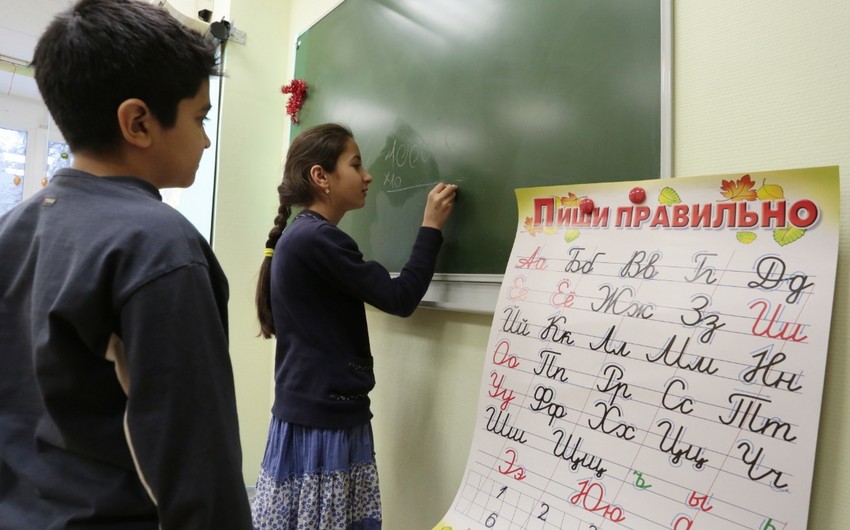 Тестирование иностранных граждан по русскому языку
С 1 апреля 2025 года вводится обязательное тестирование на знание русского языка для детей иностранцев при их приеме в российские школы.
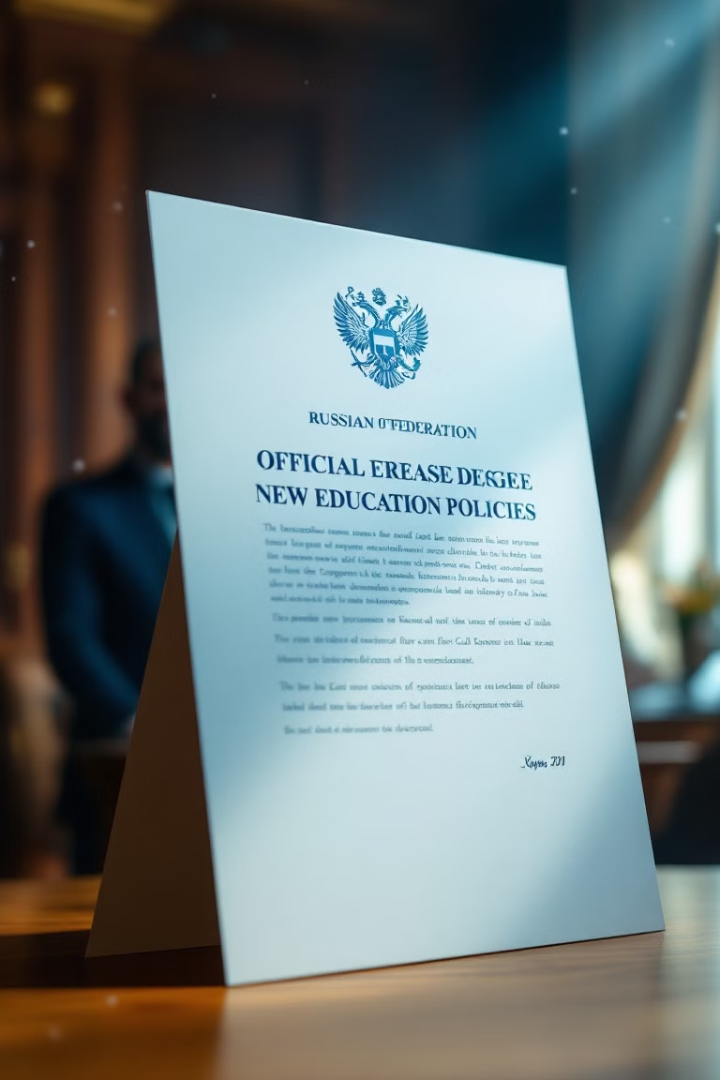 Основные требования закона
Дата вступления
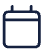 1 апреля 2025 года вступает в силу Федеральный закон № 544-ФЗ.
Условия приема
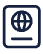 Законность нахождения на территории РФ и успешное прохождение тестирования.
Регламентация
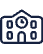 Приказы Минпросвещения №170 и №171 от 04.03.2025 определяют порядок тестирования.
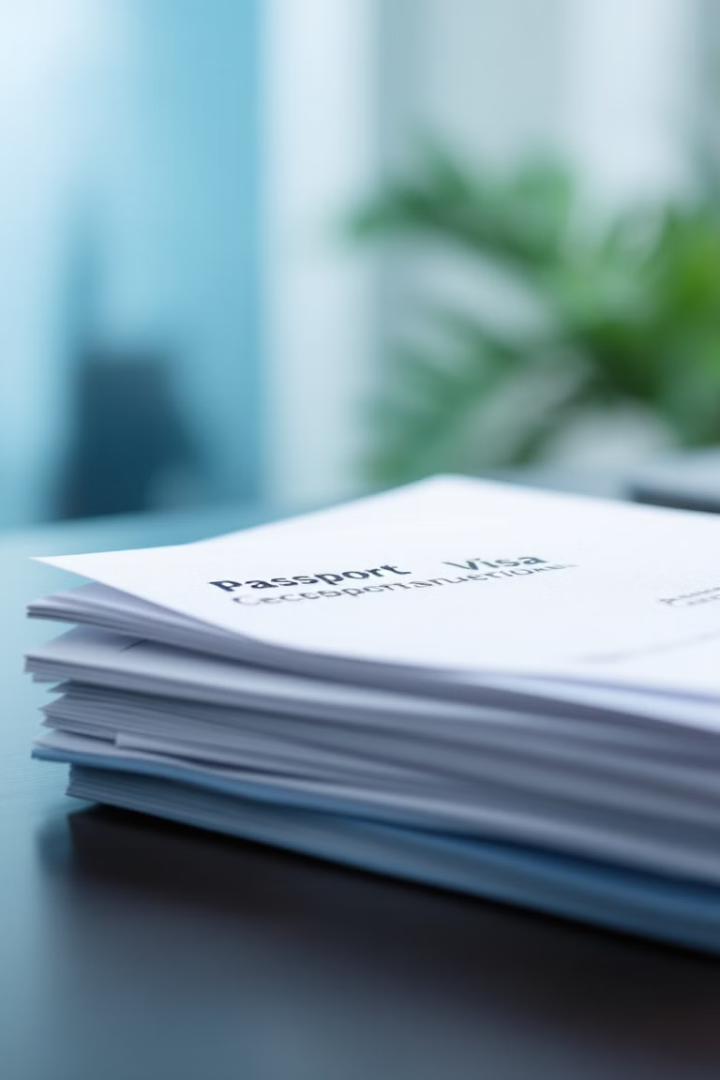 Необходимые документы
Документы о личности
Копии документов, удостоверяющих личность ребенка и подтверждающих родство заявителя.
Документы о законности
Копии документов о законности нахождения на территории РФ и прохождении дактилоскопии.
Медицинские документы
Медицинское заключение об отсутствии инфекционных заболеваний.
Дополнительные документы
Документы об изучении русского языка и трудовой деятельности родителей (при наличии).
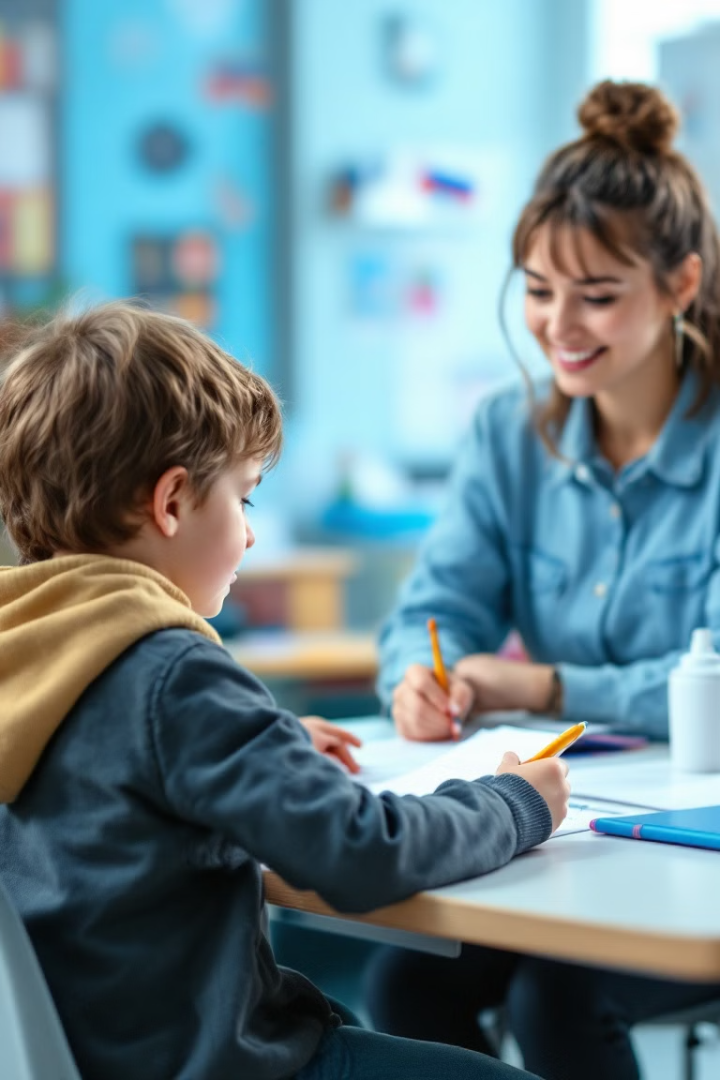 Процедура тестирования
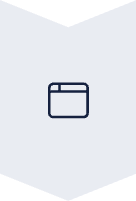 Получение направления
Родители получают направление в школе, куда подали заявление о приеме.
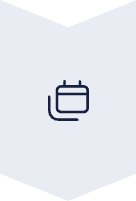 Запись на тестирование
Обращение в тестирующую организацию в течение 7 рабочих дней.
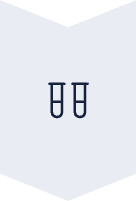 Прохождение тестирования
Устная форма для 1 класса, устная и письменная для 2-11 классов.
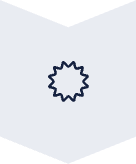 Получение результатов
Результаты передаются в школу в течение 3 рабочих дней.
Формат и содержание тестирования
Чтение
Чтение вслух и понимание прочитанного.
Говорение
Письмо
Устное составление текста, пересказ, участие в диалоге.
Правильное списывание, составление текста.
Лексика и грамматика
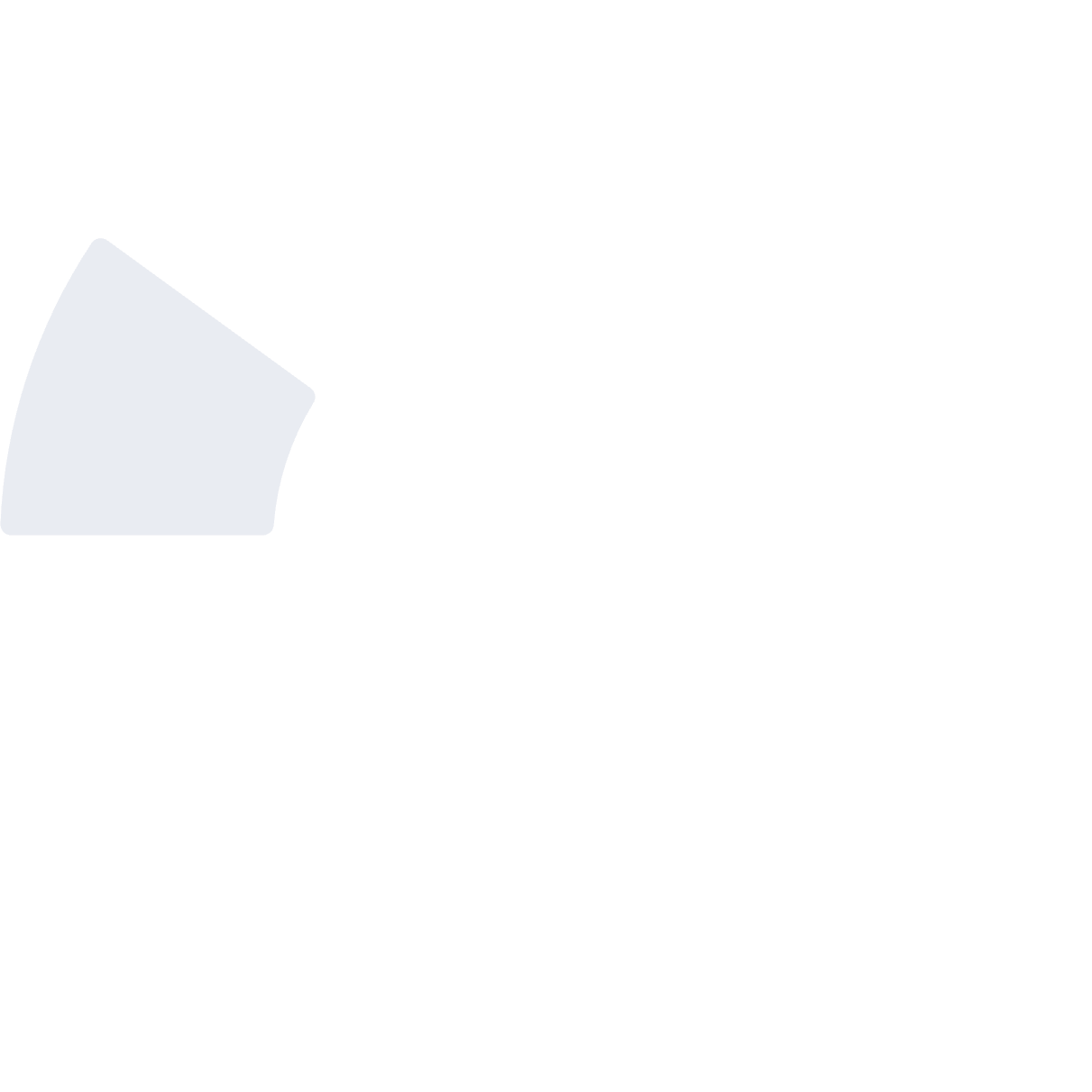 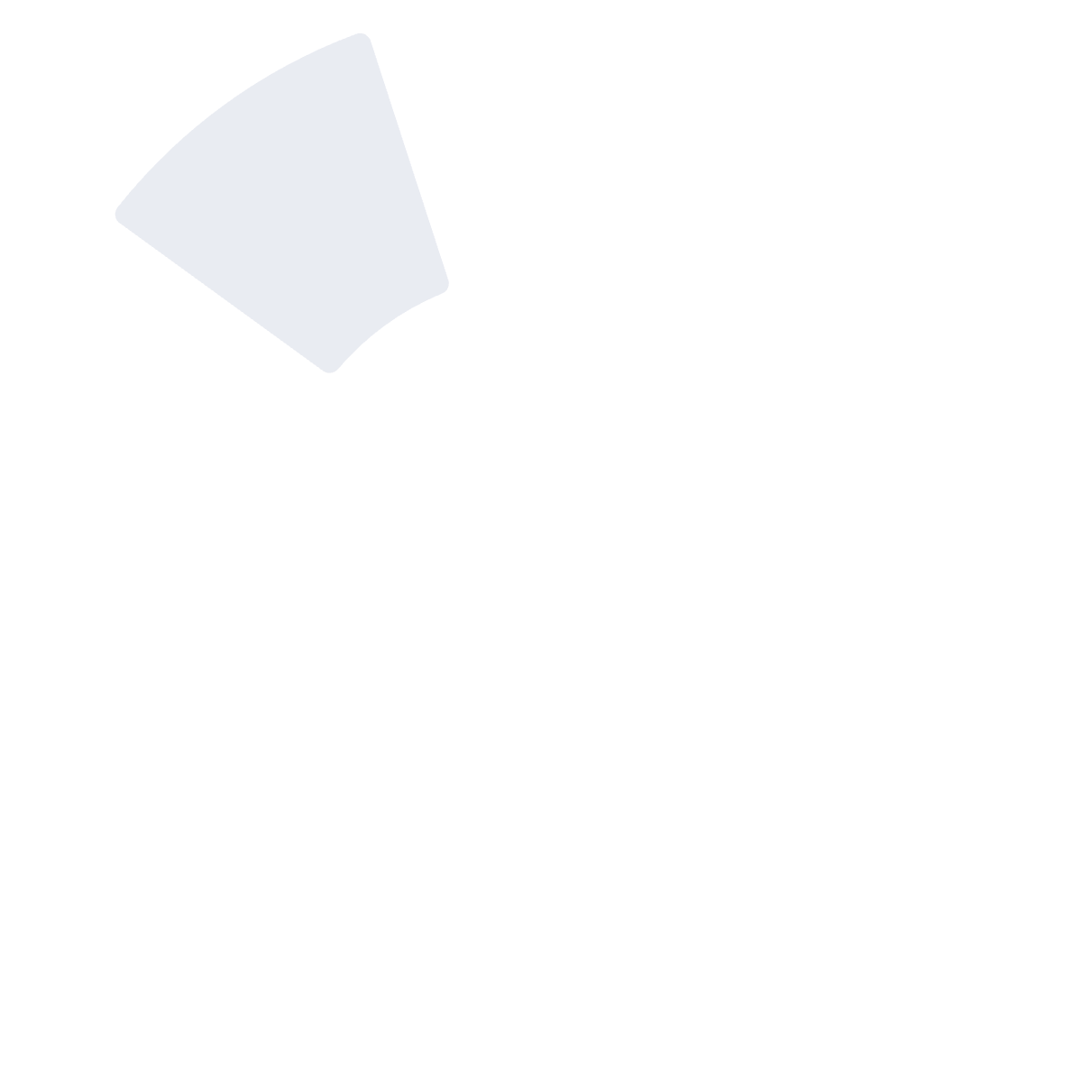 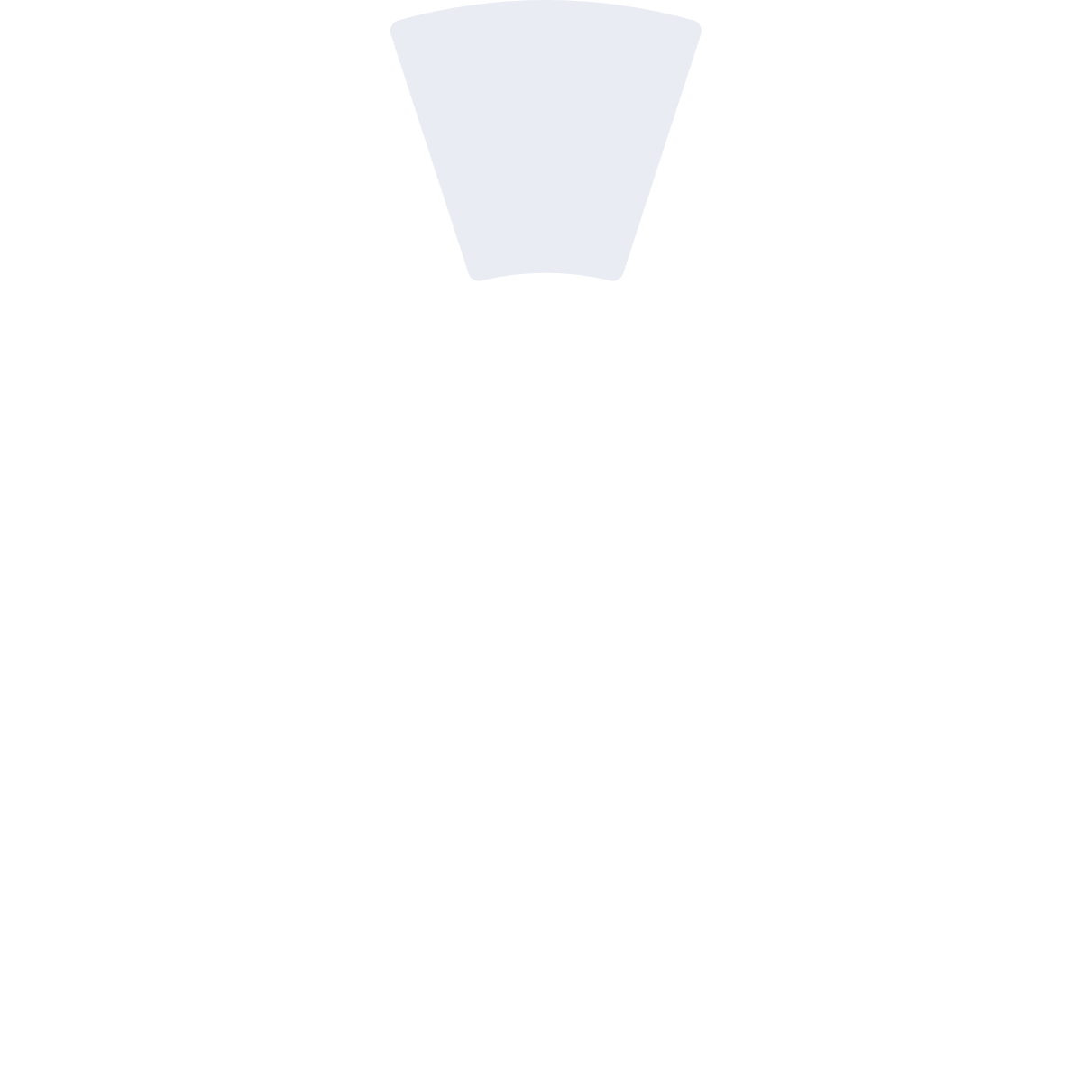 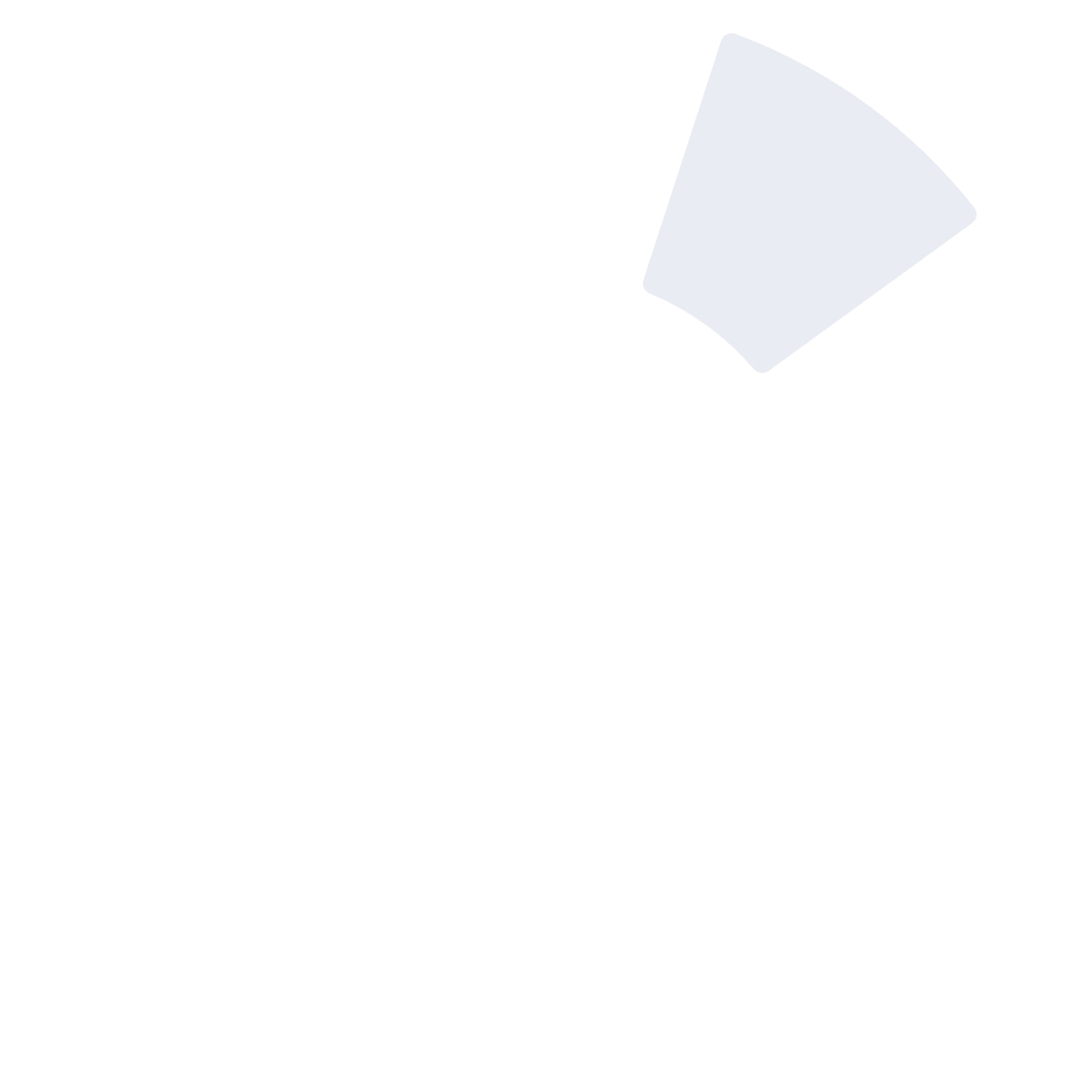 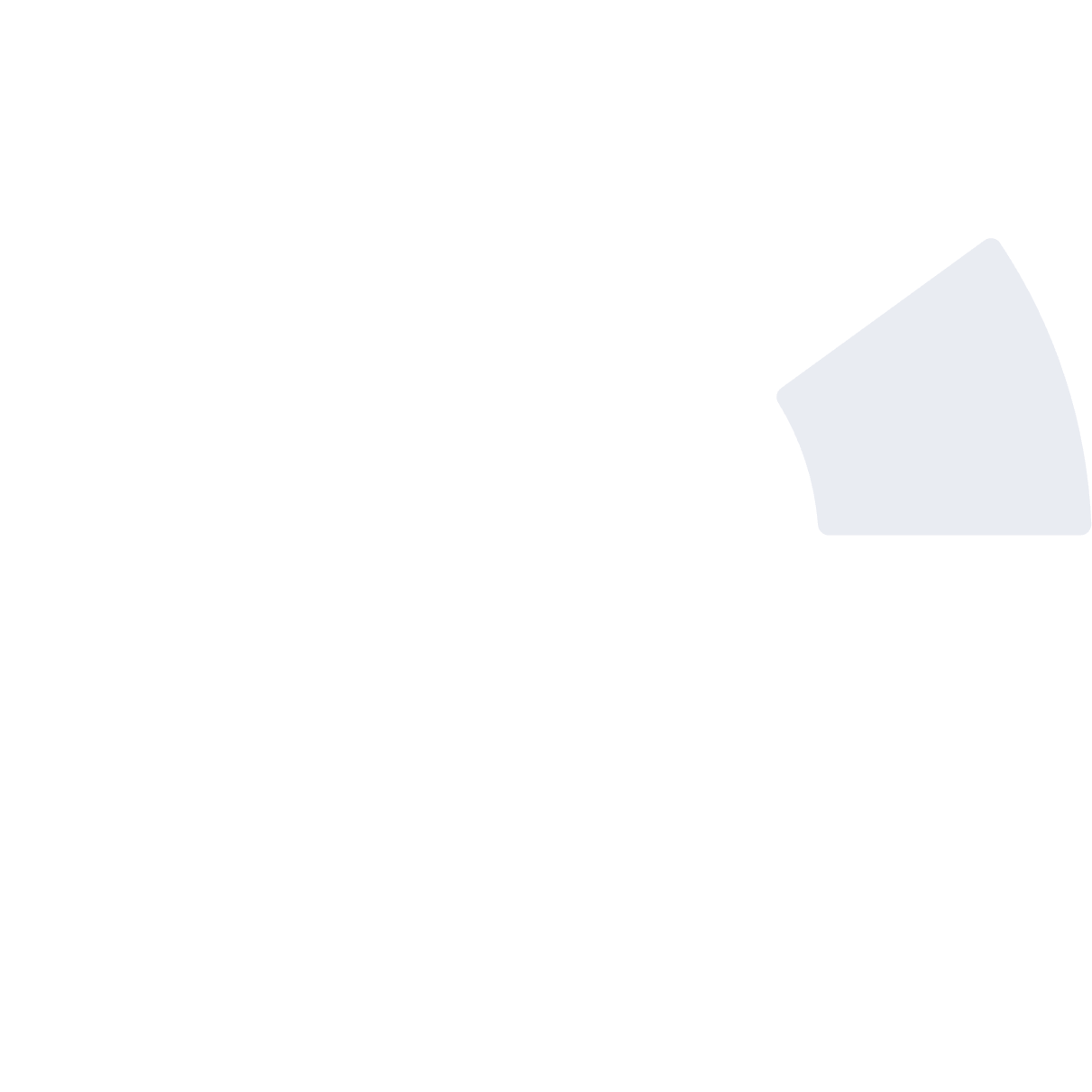 Слушание
Знание алфавита, частей речи, синонимов, антонимов.
Понимание прослушанного текста.
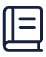 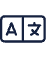 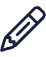 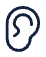 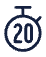 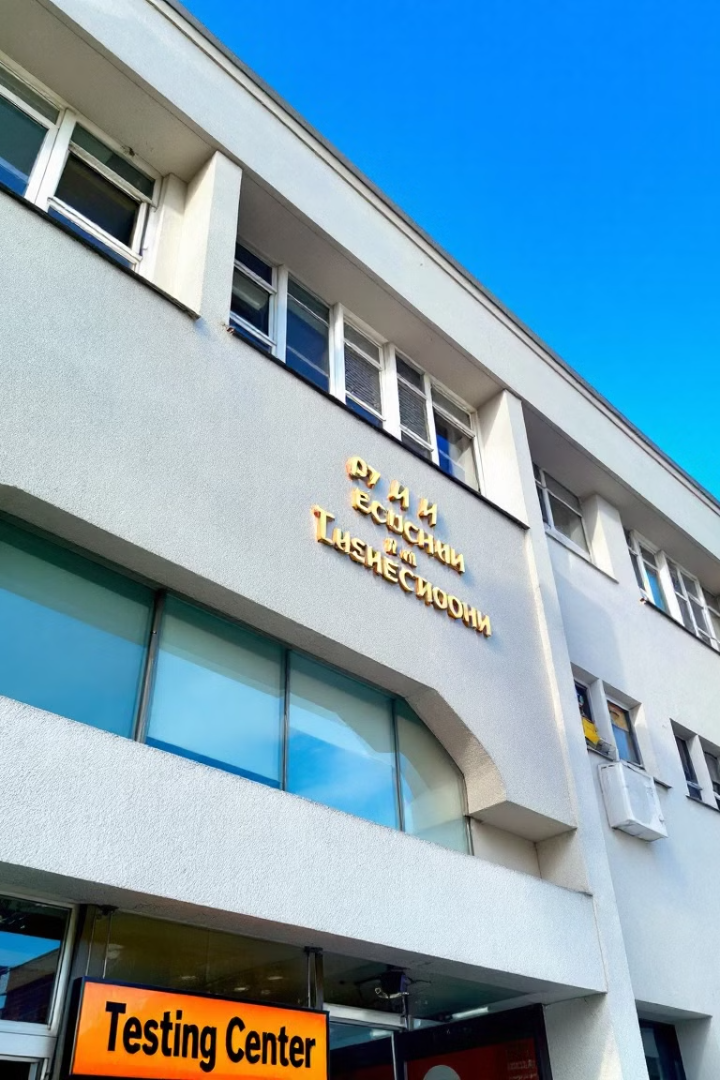 Организация тестирования
Место проведения
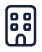 Государственные и муниципальные общеобразовательные организации из утвержденного перечня.
Контроль процедуры
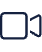 Видеозапись всей процедуры и аудиозапись устных ответов.
Продолжительность
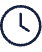 Не более 80 минут.
Запреты
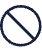 Запрещено пользоваться подсказками, средствами связи и справочными материалами.
Результаты и повторное тестирование
Успешное прохождение
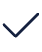 Зачисление в школу.
Неуспешное прохождение
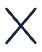 Предложение пройти дополнительное обучение.
Повторное тестирование
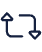 Возможно не ранее чем через 3 месяца.
Дополнительная информация
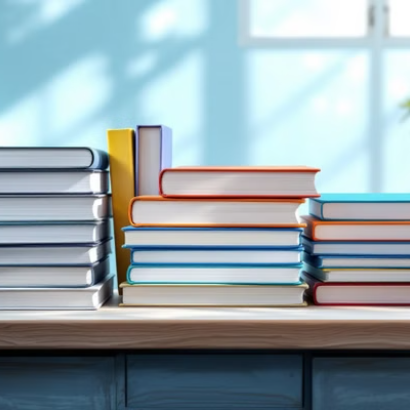 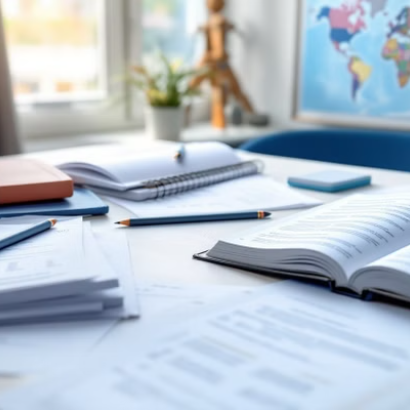 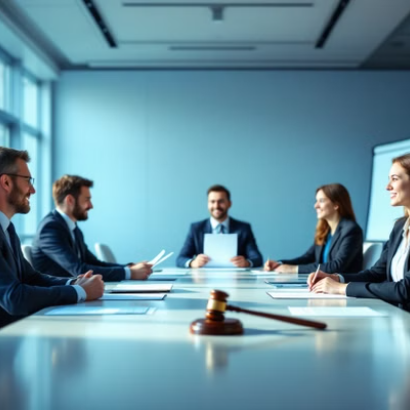 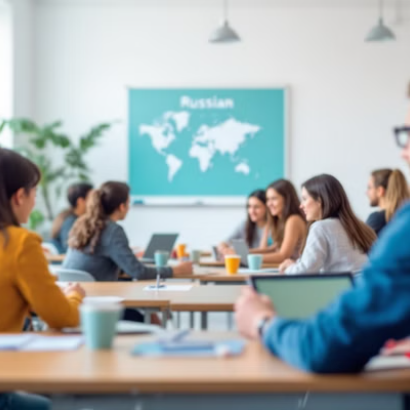 Демонстрационные варианты тестов доступны на сайте ФИПИ. При несогласии с результатами можно обратиться в апелляционную комиссию.